Le glyburide est-il un choix sécuritaire et efficace dans le traitement du diabète gestationnel?
Présenté par

Jérémie Ratthé
Mélanie Roussin
[Speaker Notes: Jérémie]
Introduction
Pourquoi le diabète gestationnel?

Prévalence en augmentation:
En Ontario, l’incidence du DG a doublé  de 2,7 à 5,6% de 1996 à 2010
 de l’obésité 
Âge maternelle de plus en plus avancé
Feig, D.S., et al., Trends in incidence of diabetes in pregnancy and serious perinatal outcomes: a large, population-based study in Ontario, Canada, 1996-2010. Diabetes Care, 2014. 37(6): p. 1590-6
[Speaker Notes: Jérémie]
Introduction (suite)
DG associé à :

 Complications néonatales
Mortalité fœtale intra-utérine 
Hypoglycémie néonatale
Syndrome de détresse respiratoire
Décès néonatal
 Complications maternelles:
Hypertension gestationnelle
Pré-éclampsie 
C/S
Db type 2
Lowe, L.P., et al., Hyperglycemia and Adverse Pregnancy Outcome (HAPO) Study: associations of maternal A1C and glucose with pregnancy outcomes. Diabetes Care, 2012. 35(3): p. 574-80
[Speaker Notes: Complications maternelles:
 Hypertension gestationnel
 Pré-éclampsie 
 C/S
 Db type 2]
Introduction (suite)
Actuellement dans les guides de pratiques cliniques:
1re étape: Changement des habitudes de vie

2e étape: Introduction de l’insuline
Multiples injections
Prises des glycémies
Décompte des glucides
etc.
Berger, H., et al., Le diabete pendant la grossesse. J Obstet Gynaecol Can, 2016. 38(7): p. 680-694 e2.
Utilisation des hypoglycémiants oraux?
Aucune utilisation dans nos milieux de pratique
Théoriquement, meilleure observance thérapeutique
Pas de piqûre (ni d’aiguille)
Comprimés oraux seulement et prise quotidienne moindre VS Insuline

Pourquoi le Glyburide?
Classe des sulfonylurées / «Vieux médicament» 
Coût $ 
Gestion du diabète gestationnel fait en bureau par Md Famille?
Selon une étude in vitro:
Glyburide traverse minimalement la barrière placentaire
Dose ad 20 mg DIE sécuritaire pour le foetus
Elliott, B.D., et al., Insignificant transfer of glyburide occurs across the human placenta. Am J Obstet Gynecol, 1991. 165(4 Pt 1): p. 807-12
[Speaker Notes: Permet un meilleure 
La recension des écrits va nous permettre d’avoir de meil
(présence de générique)]
But de notre recueil de données
Le glyburide est-il un choix sécuritaire et efficace dans le traitement du diabète gestationnel?
Méthodologie
PICO
Population
Femmes enceintes atteintes de DG n’atteignant pas les valeurs de glycémie cible avec les changements des habitudes de vie nécessitant une pharmacothérapie

Intervention
Traitement avec le glyburide

Contrôle
Traitement avec l’insuline

Issue
Complications néonatales et maternelles
Contrôle glycémique maternel
Hypoglycémie néonatale
Macrosomie et poids à la naissance
Admission USI néonatale
[Speaker Notes: Jérémie]
Recherche des articles
Utilisation de la base de données Ovid Medline (Recherche fait en février 2019)
Population
«Diabetes, Gestational»
Intervention
«Glyburide»
Contrôle
«Insulin»
Issue
«Infant, Newborn» ou «Pregnancy outcome»
Recherche des articles
Recherche des articles
Utilisation de la base de données Ovid Medline (Recherche réalisée en février 2019)
Population
«Diabetes, Gestationnal»
Intervention
«Glyburide»
Contrôle
«Insulin»
Issue
«Infant, Newborn» ou «Pregnancy outcome»
Étude comparative
«Comparative Study»

			 Total de 18 articles éligibles
Sélection des articles
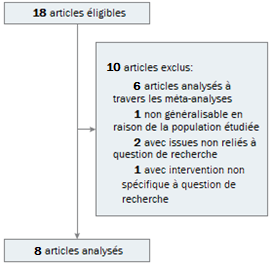 Figure 1. Diagramme de sélection des articles analysées.
[Speaker Notes: Between January 2015 and September 2016,]
Résultats
Résultat/Discussion - Efficacité
Donc, glyburide aussi efficace que insuline, sinon plus!
Pertinent cliniquement?
[Speaker Notes: Étude avec puissance élevée:
Senat et al  n = 914, étude multicentrique
Méta-analyses  10 articles (n total = 1194) + 7 articles (n total = 924) 
Risque faible de biais interne
Senat et al  Groupe bien randomisé
Méta-analyses  Analyse des risques faits = Risque faible 

Par rapport aux études, 
Étant donné que ces résultats proviennent d’études bien réalisées, qui emploient une population comprenant un nombre appréciable de patientes et possédant un risque faible de biais interne, on est capable de se fier à leur conclusion.


Car ne veut pas dire qu’un meilleur contrôle glycémique mène automatiquement à une diminution des complications reliées à l’hyperglycémie.
Risque faible dans la majorité des articles employés]
Résultat/Discussion – Hypoglycémie néonatale
* Excède limite supérieure de marge de non-infériorité (établi à 7%)
2e à incidence supérieure d’hypoglycémie avec le glyburide 
(12,2% vs 7,2%; différence 5.0 %; IC 95% [0,5 – 9,5; p = 0,02])
**Perte de la différence significative après analyses corrigeant pour les covariables
Donc, risque plus élevé d’hypoglycémie néonatale
[Speaker Notes: Jérémie

Articles démontrant  risque:
Méta-analyses et ERC de Senat et al (2018): 
Bonne méthodologie, forte puissance, faible risque de biais interne
Étude cohorte rétrospective de Camelo Castillo et al (2015): 
n = 9173
Contrôle pour multiples variables confondantes
À l’inverse : Étude de Holt (2008) et Ramos (2007):
Faible puissance (n = 99 et n = 147)]
Résultat/Discussion – Macrosomie
*Pas de différence significative pour ce qui est de la macrosomie
** risque de dystocie de l’épaule (OR = 1.35; IC 95% [1.00-1.82])
***  Poids de naissance (DM 130.68 g [55.98 - 205.38] p = .0006)
Donc, risque plus élevé de macrosomie et possiblement de dystocie de l’épaule
[Speaker Notes: Mélanie
On peut même voir que le OR est d’environ 1,4 comme OR de macrosomie, on considère cela intéressant, car comme on le sait tous, la macrosomie est une facteur de risque de dystocie.
Donc lien logique de se dire que si j’ai plus de macrosomie, je vais avoir plus de dystocie de l’épaule.
Le poids de naissance augmenté vient comme valider leur résultat trouvé d’augmentation du poids de naissance

Donc on pense qu’on peut pas ignorer les résultats retrouvées avec ces études là
Faible puissance = On peut se demander si la puissance avait été plus élevé, si les auteurs auraient pu démontrer une différence statistiquement significative p/r à cet issue

Articles démontrant  risque:
Méta-analyses et étude de cohorte de Camelo Castillo et al (2015):
Bonne méthodologie, forte puissance, faible risque de biais interne
Étude cohorte rétrospective de Cheng et al (2012)
n = 10 682
Contrôle pour multiples variables confondantes
À l’inverse : 
Étude de Holt (2008)  faible puissance (n = 99) 
Pour ERC Senat et al ?]
Résultat/Discussion – Admission USI néonatale
*   risque de détresse respiratoire néonatale (OR = 1.63; IC 95% [1.23-2.15])
Donc, risque possiblement plus élevé d’admission USI néonataux
Raison des admissions:
Hypoglycémie?
Augmentation détresse respiratoire néonatale?
[Speaker Notes: Mélanie

À l’inverse, on peut dire exactement la même chose devant l’étude de Senat et les 2 méta-analyses = sont aussi des bonnes études avec une forte puissance et un risque de biais faible interne.
Devrait avoir plus d’études pour bien trancher, mais on ne peut pas ignorer cette augmentation de risque retrouvé (on ne peut dénier ces conclusions du fait que ça provient de bonnes études)

Par contre, la raison d’admission aux USI n’est pas mentionné dans les études, ce qui aurait été intéressant. On peut se demander si c’est 2e à l’augmentation de l’hypoglycémie néonatale ou 2e à l’augmentation de détresse respiratoire

Articles démontrant  risque:
Étude cohorte rétrospective de Camelo Castillo et al (2015) et de Cheng et al (2012) :
n = Environ 10 000
Forte puissance, bonne méthodologie, risque faible de biais interne
À l’inverse : 
Pour ERC Senat et al et méta-analyses ?]
Résultat/Discussion – Satisfaction maternelle
Étude de Senat et al (2018):
Traitement désiré dans une grossesse future
Glyburide
78,7%  Glyburide
18,6%  Ne savait pas
2,7 %  Insuline
Insuline
19,9 %  Insuline
36,6 %  Ne savait pas
43,6 %  Glyburide
[Speaker Notes: Confirme la théorie avant de faire la récension des écrits]
Conclusion
Conclusion
Comparativement à l’insuline, le glyburide:
Contrôle adéquat des cibles glycémiques
Sécuritaire pour développement foetal intra-utérin
Toutefois:
  Risque d’hypoglycémie néonatale
  Risque de macrosomie fœtale 
Possible  dystocie de l’épaule 
Macrosomie liée à: développement moteur retardé chez l’enfant, cas de cancer du sein chez les femmes pré-ménopausées, obésité infantile, diabète
  Risque d’admission à l’unité des soins intensifs 
  potentielle du risque de détresse respiratoire

 utilisation non recommandée
Conclusion
Toutefois,
L’utilisation du glyburide pourrait être utilisée dans certains contextes si le clinicien est à l’affût des complications potentielles

Ce qui est prometteur pour les hypoglycémiant oraux:
La satisfaction maternelle!

En regardant sommairement les études sur la metformine, cette dernière semble démontrer de meilleurs résultats que le glyburide
Période de QuestionS
Merci